الصف : الأولالمادة : علوم الدرس :مواطن الحيوانات وتنقلها
- أن يعدد التلميذ طرق تنقل الحيوانات .
مخرجات التعلم
تأمل الصور الآتية:
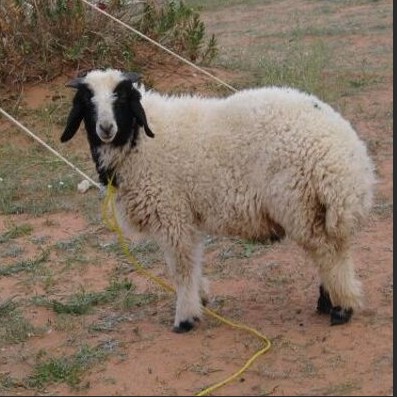 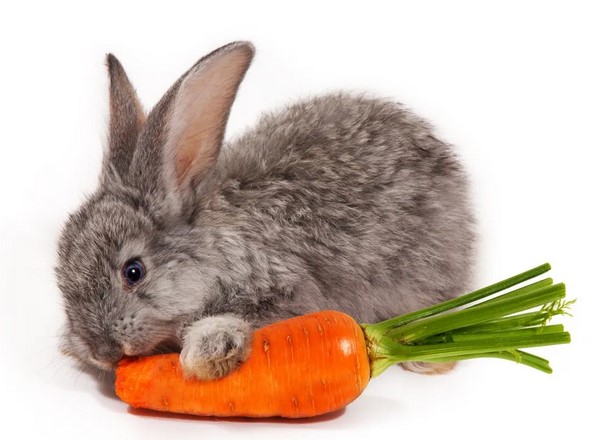 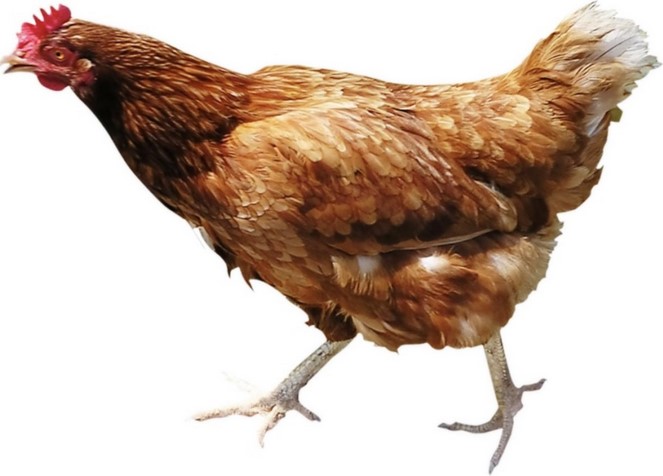 حيوانات تعيش على اليابسة
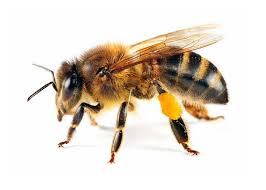 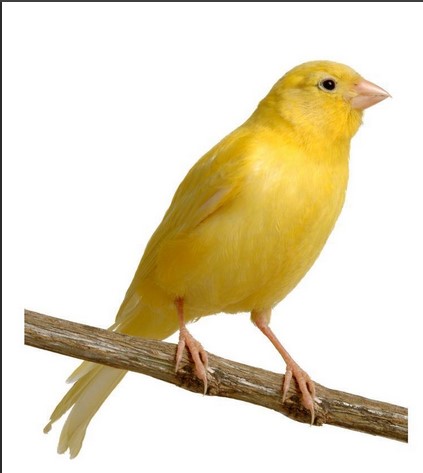 حيوانات تطير في الجو
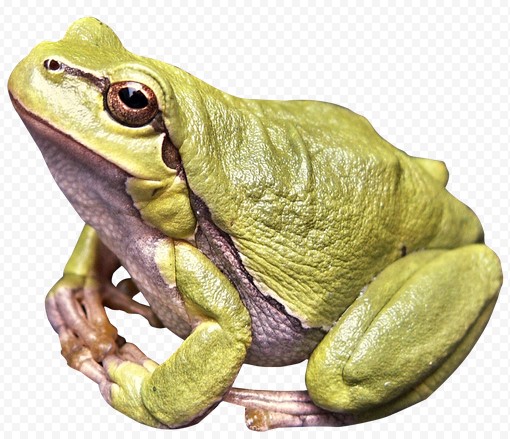 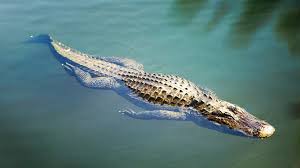 حيوانات تسبح في الماء
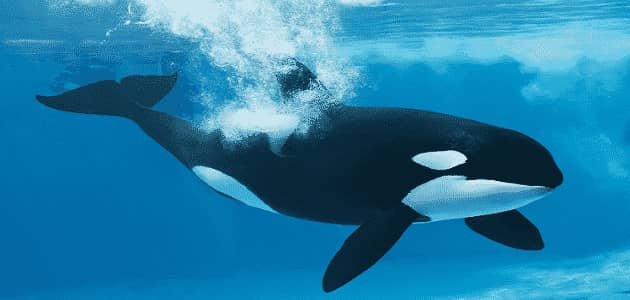 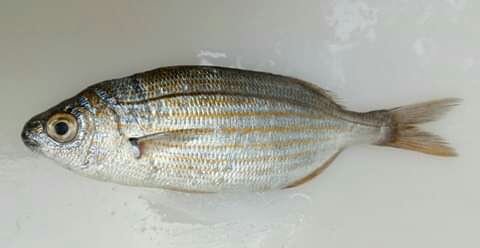 حيوانات تعيش في الماء
نسمي الموطن (المكان) الذي تعيش فيه الكائنات الحية بالبيئة
الحيوانات تعيش في بيئات مختلفة
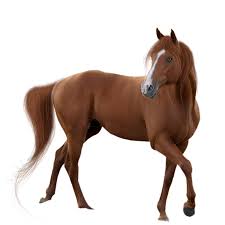 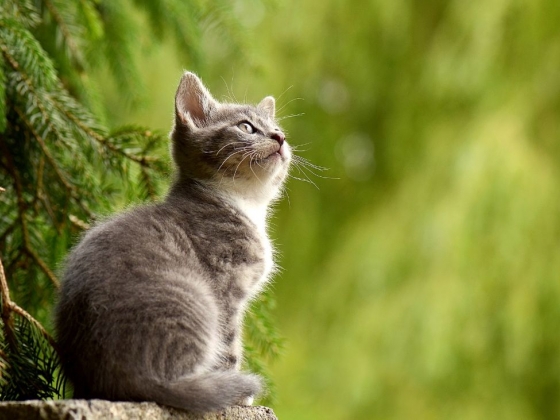 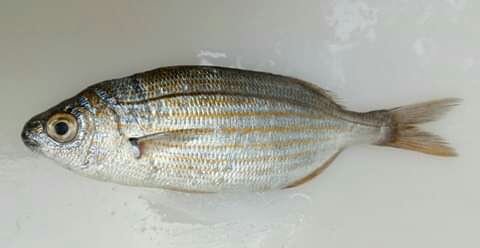 تسبح
تركض
تمشي
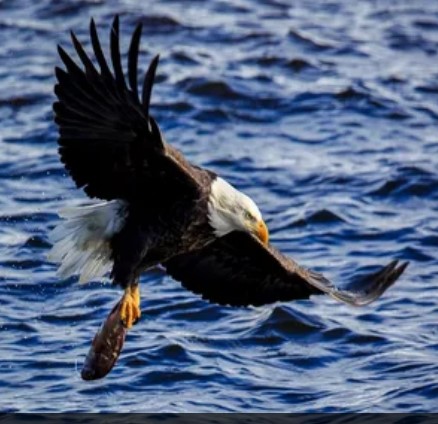 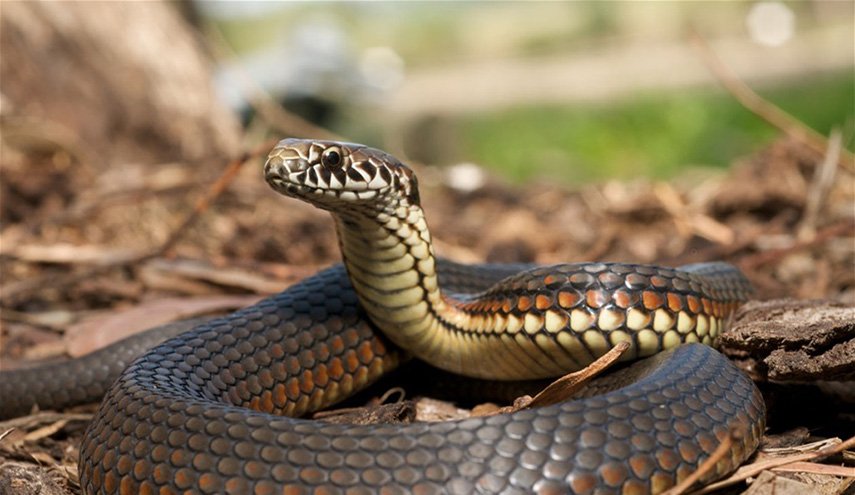 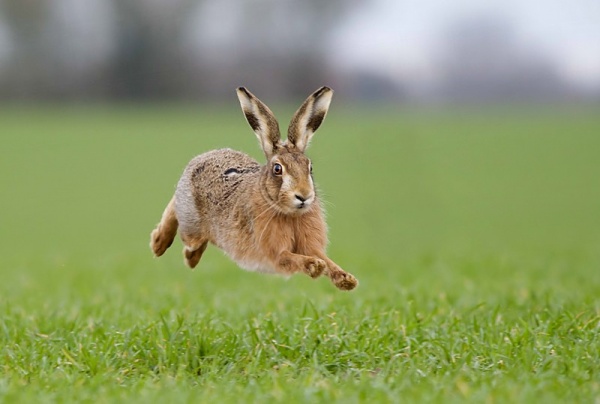 تطير
تقفز
تزحف
تنتقل الحيوانات بحركات مختلفة
كيف ينتقل هذا الحيوان ؟
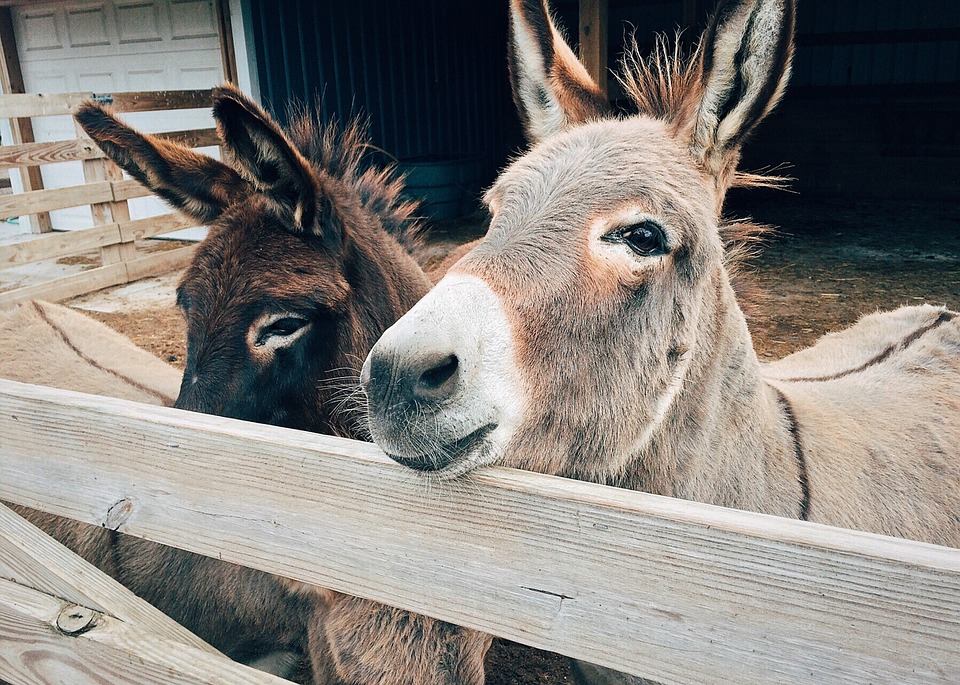 يمشي
يزحف
يطير
شكراً لحسن استماعكم